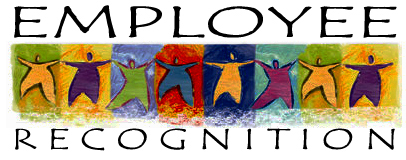 Baylor Scott & White All Saints recognizes employees 
that go above and beyond  through a variety 
of Service Excellence Awards.
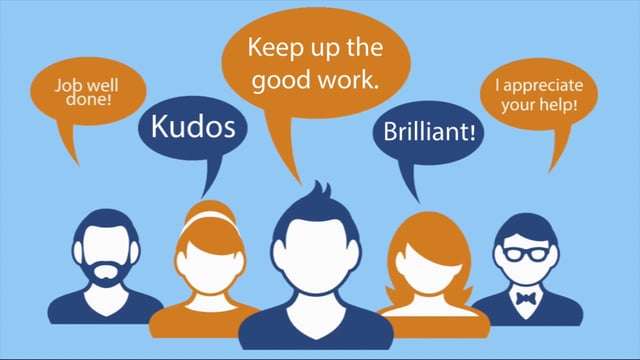 Rose Award
The ROSE Award is a peer-to-peer recognition program which seeks to honor individual employees whose work, attitude and dedication represent the very best of all of our employees. The Recognition of Service Excellence (ROSE Award) is for non-nurse employees only.
Daisy Award
This award recognizes a nurse (RN, BSN, etc.…) for his or her clinical skills, compassionate care, exemplary service, and for their continued commitment to excellence.
President & Senior leader Award
All Baylor Scott & White employees at the manager level and below (including PRNs) are eligible for Service Excellence Awards. These awards are given monthly to employees across the System who demonstrate exceptional levels of customer service. Each award recipient receives a $125 VISA gift card (taxed in compliance with BHCS policies).
CEO Awards of excellence
These awards are presented quarterly to up to 17 outstanding employees systemwide, chosen from among the top monthly award recipients. Each quarterly honoree receives a $3,000 cash payment (taxes paid by Baylor) and a small keepsake, presented by Baylor CEO at a reception and ceremony.​
Lab Specific Awards
THANK YOU BOARD
Aka: “Send a Note of Thanks”
Located in the break room (bulletin board)
Anytime for any reason
 
 
EMPLOYEE OF THE MONTH
Aka: “We are a Better Team Because of You” Form
Used for going above and beyond daily duties
 
 
Laboratorian of the Year
Due in early spring
Categories:  
Support Team
          Technical Team
          Leadership Team
          Pathologist
For information on how to make a nomination, please ask your supervisor.
There is no exam associated with this module

Close this document
Check the box verifying review of the document